Wasser
Entstanden im Rahmen desIntegrativen Projekts 2012/13 des Geographischen Institutes der Universität Zürich
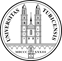 Abwasserreinigung
Abwasserreinigung
Entstanden im Rahmen desIntegrativen Projekts 2012/13 des Geographischen Institutes der Universität Zürich
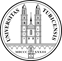 Geschichte der Abwasserentsorgung
Römer und andere alte Kulturen
Entstanden im Rahmen desIntegrativen Projekts 2012/13 des Geographischen Institutes der Universität Zürich
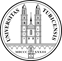 Weit entwickelte Entwässerungssysteme bekannt
Aquädukte und Latrinen der Römer
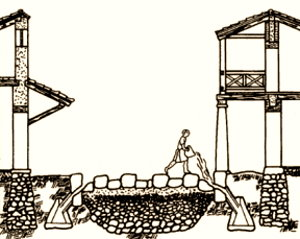 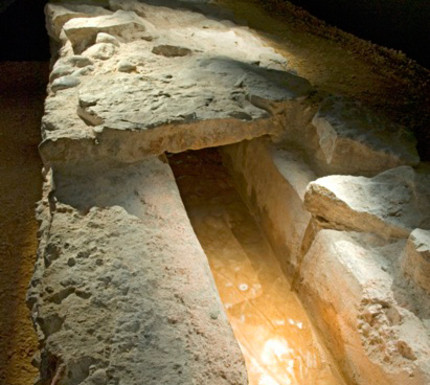 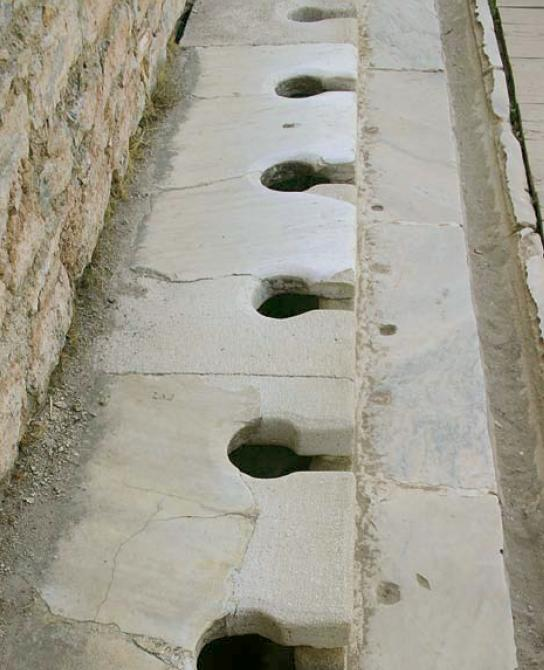 Quelle Bilder: Google Latrinen
Mittelalter
Entstanden im Rahmen desIntegrativen Projekts 2012/13 des Geographischen Institutes der Universität Zürich
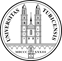 Wissen der Römer ging verloren
Kot, Urin, Abfälle auf die Strasse geworfen
Typhus- und Choleraepidemien als Folgen der schlechten hygienischen Bedingungen
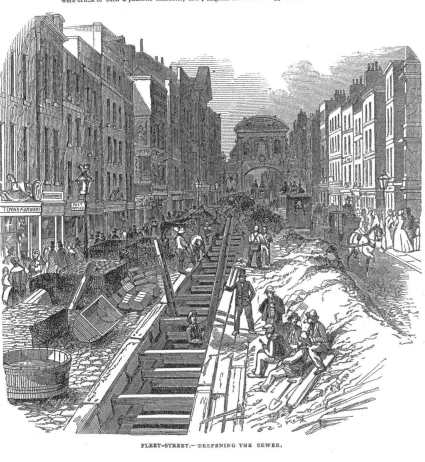 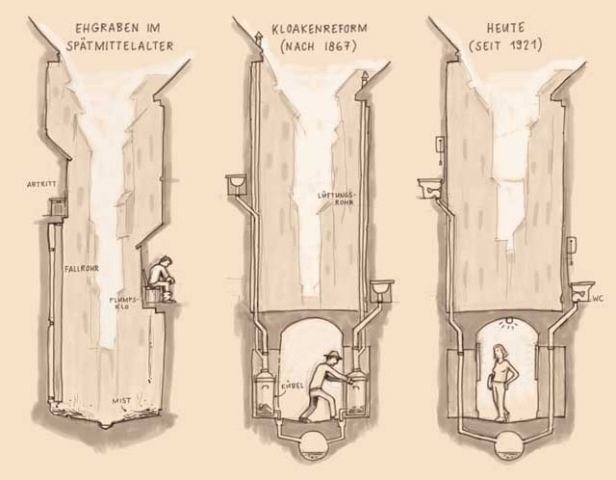 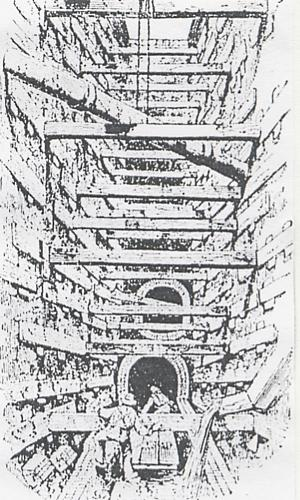 Quelle Bilder: Google  Ehgraben
Spätmittelalter
Entstanden im Rahmen desIntegrativen Projekts 2012/13 des Geographischen Institutes der Universität Zürich
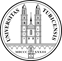 Einleitung in Fäkaliengruben (Ehgruben)
Ableitung entlang der Parzellengrenzen (Ehgräben) 
gedeckten Abwasserkanälen (Dolen) 
Versickerung auf der Hofstätte
Ableitung in die "Runse" in der Gassenmitte
Spätmittelalter
Entstanden im Rahmen desIntegrativen Projekts 2012/13 des Geographischen Institutes der Universität Zürich
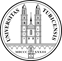 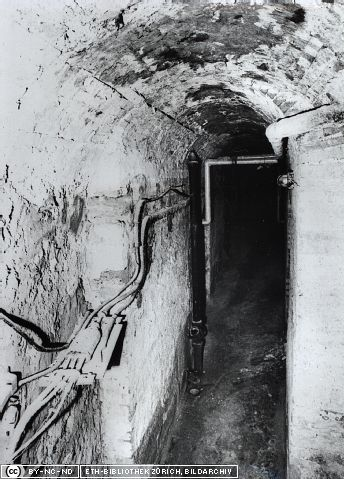 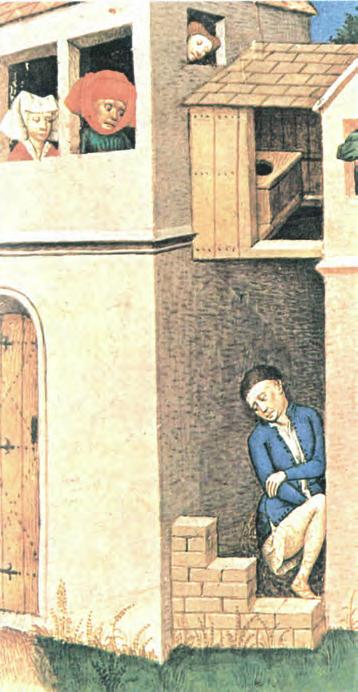 Quelle Bilder: Google Ehgruben, Dolen
19. Jahrhundert
Entstanden im Rahmen desIntegrativen Projekts 2012/13 des Geographischen Institutes der Universität Zürich
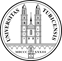 Schmutzverursachende Gewerbe: Flussabwärts
Bevölkerungsverdichtung führt zu kritischen Lebensumstände
Kloakenreform; Angst vor Seuchen
Hygienische Revolution
19. Jahrhundert
Entstanden im Rahmen desIntegrativen Projekts 2012/13 des Geographischen Institutes der Universität Zürich
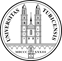 Quelle Bilder: Google Kloakereform
20. Jahrhundert - Heute
Entstanden im Rahmen desIntegrativen Projekts 2012/13 des Geographischen Institutes der Universität Zürich
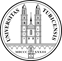 Erste Kläranlage der Schweiz 1917 in St. Gallen
1925 Werdhölzli (ZH)
1953 Gewässerschutzartikel (Art. 76) in der Bundesverfassung 
1957 Gewässerschutzgesetz 
1960er Jahre: Überdüngung der Gewässer
Überarbeitung des Gewässerschutzgesetzes
Fortschritte in den kommunalen Abwasserreinigungsanlagen
20. Jahrhundert - Heute
Entstanden im Rahmen desIntegrativen Projekts 2012/13 des Geographischen Institutes der Universität Zürich
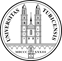 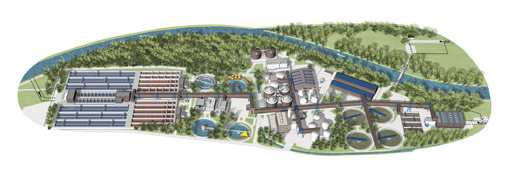 Quelle Bild: http://www.bafu.admin.ch/dokumentation/umwelt/12035/12044/index.html?lang=de&image=NHzLpZeg7t,lnp6I0NTU042l2Z6ln1acy4Zn4Z2qZpnO2Yuq2Z6gpJCGfIF2gmym162bpYbqjKbNpKCVm67p (Zugriff: 9.5.2013)
Weltweite Situation Heute
Entstanden im Rahmen desIntegrativen Projekts 2012/13 des Geographischen Institutes der Universität Zürich
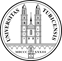 Diskussion
Ist die Situation überall so wie in Europa?
Gibt es Länder in denen keine Kläranlagen existieren?
Wie funktioniert die Abwasserentsorgung in diesen Ländern?
Weltweite Situation Heute
Entstanden im Rahmen desIntegrativen Projekts 2012/13 des Geographischen Institutes der Universität Zürich
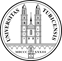 2’500’000’000 Menschen benutzen noch heute offene Latrinen, Eimer, schlecht geführte Gemeinschaftstoiletten oder haben gar keinen Zugang zu sanitären Einrichtungen
Weltweite Situation Heute
Entstanden im Rahmen desIntegrativen Projekts 2012/13 des Geographischen Institutes der Universität Zürich
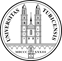 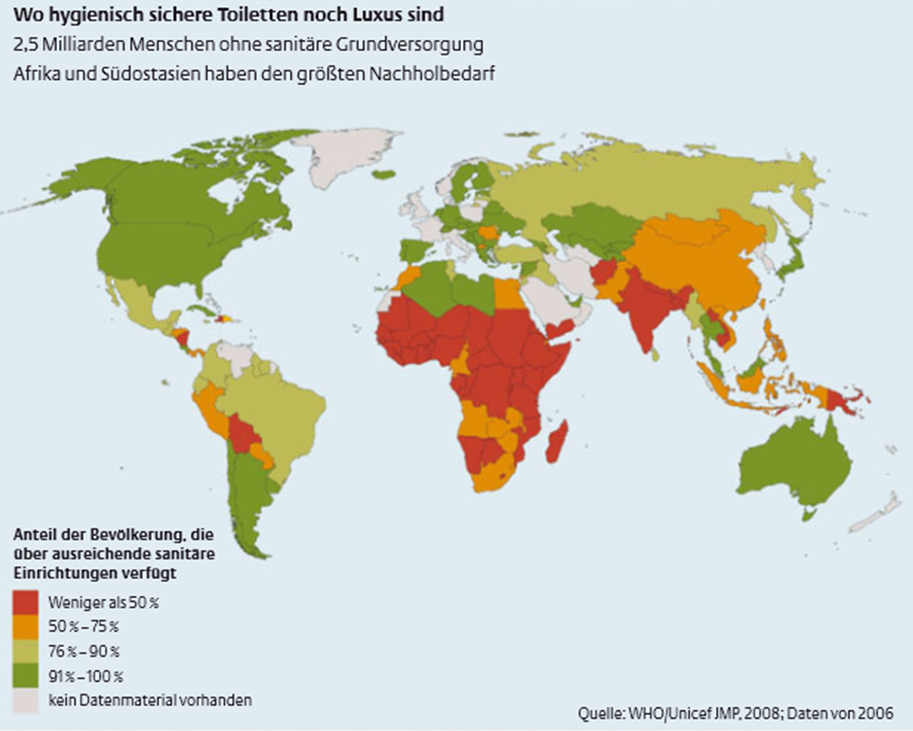